«ЗИМНИЙ ГОРОД»ИЗО. ЭСТЕТИКА
Инструменты и материалы
Для работы  понадобятся :
Картон синего или  фиолетового цвета формата А3 или А4
Гуашь
Кисти
Простой карандаш
Бумага или картон белого цвета
Ножницы
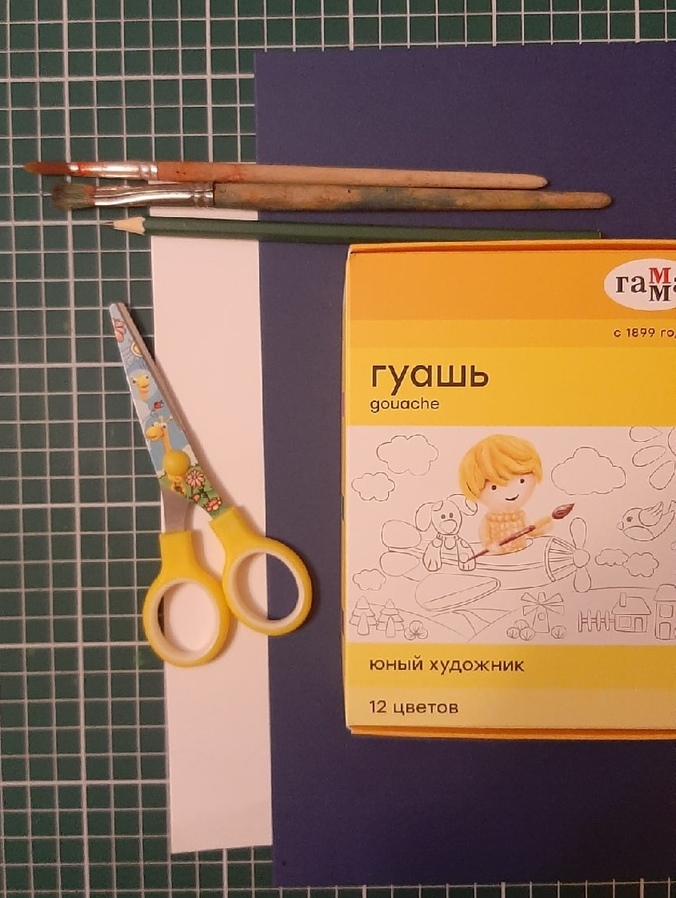 Для основы берем синий или фиолетовый картон (желательно матовый)
Вырезаем домики из белой бумаги или картонаВыкладываем на фон
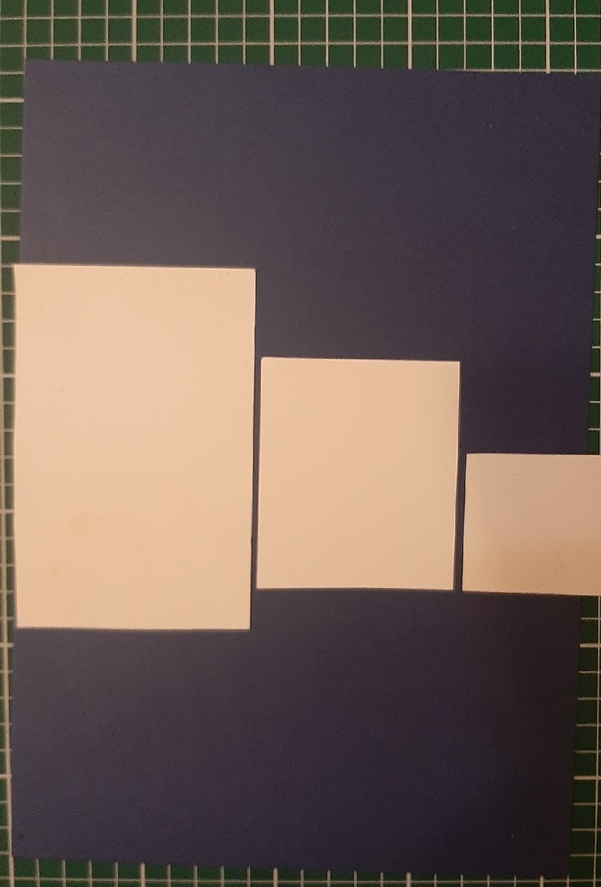 Белой гуашью с помощью щетинной кисточки или зубной щетки забрызгиваем верхнюю часть рисунка над домикамиНе забудьте подложить под рисунок газетку или клеенку
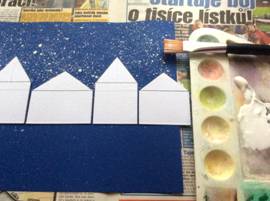 Простым карандашом прорисовываем детали домов (окна, крыши, двери и т. д.)
В нижней части рисунка рисуем снег, сугробы белой гуашью.Дополняем небо изображением луны
Тоненькой кисточкой прорисовываем детали домов:- снег на крыше- свет в окнах (используем желтую гуашь-двери
На дальнем плане (за домами) и на переднем плане рисуем деревья, кусты
Не забываем на них показывать снежок
На первом плане можно добавить дополнительные элементы рисунканапример: автомобили, снеговика,  новогоднюю елочку и т.д.
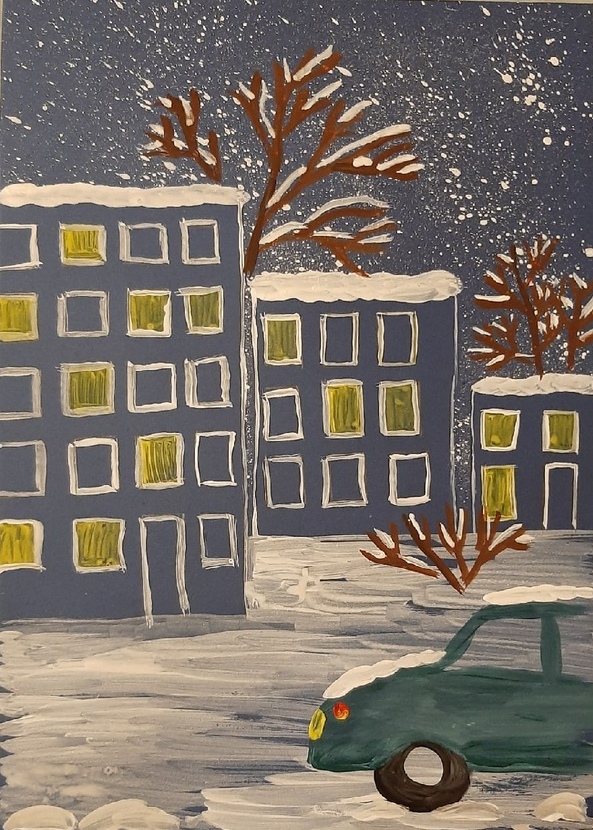 Желаю вам творческих успехов!Выполненные  рисунки  отправляем на эл. адрес : chikhvatic@mail.ru